Madách Imre: Útravaló verseimmel
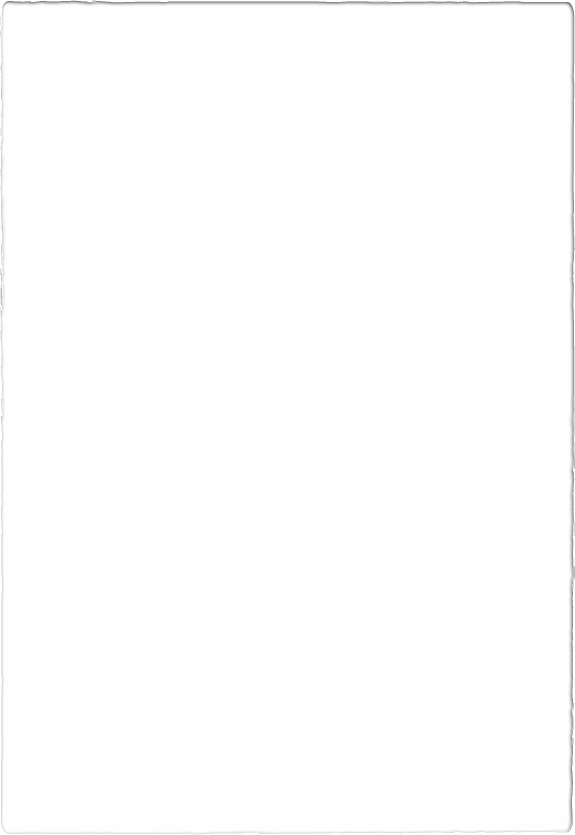 Az utolsónak szánt költeménye
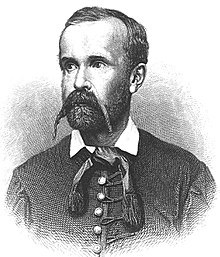 A mű az 1860-as első harmadában keletkezett, egy kötet záró verseként, a válogatás szándékának, megvalósulásának jelenében.
Madách Imre lírai költeményeinek tervezett gyűjteményes kiadása elé írta ezt a művet. Bár a kötet sohasem jelent meg, de a vers fennmaradt.
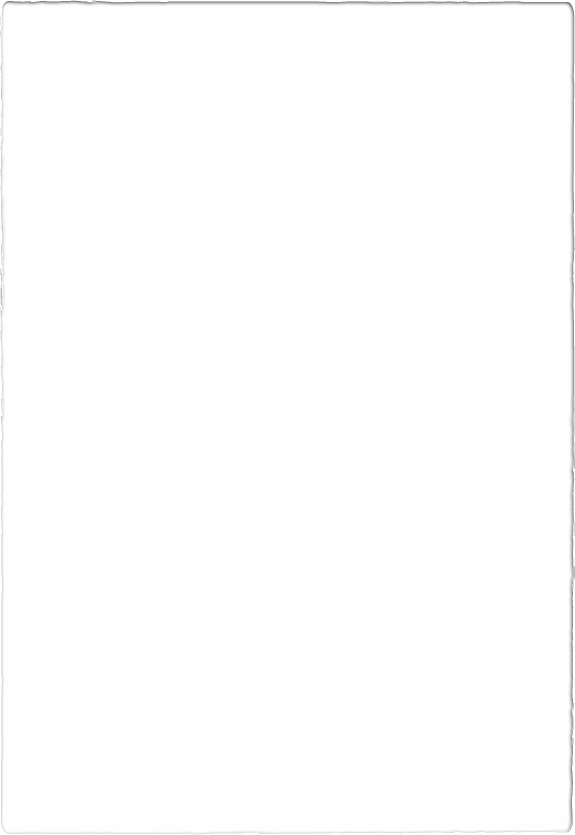 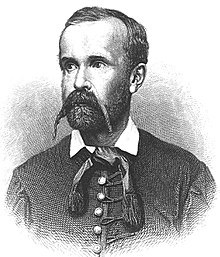 A kötetzáró Útravaló verseimmel a búcsúzkodás tónusát veszi fel. 
Életrajzi ihletettség jellemzi.
Létösszegző, életútösszegző versfajtának tartható, de nem pusztán az életútra tekint vissza, hanem sokkal inkább dominál az ars poetica.
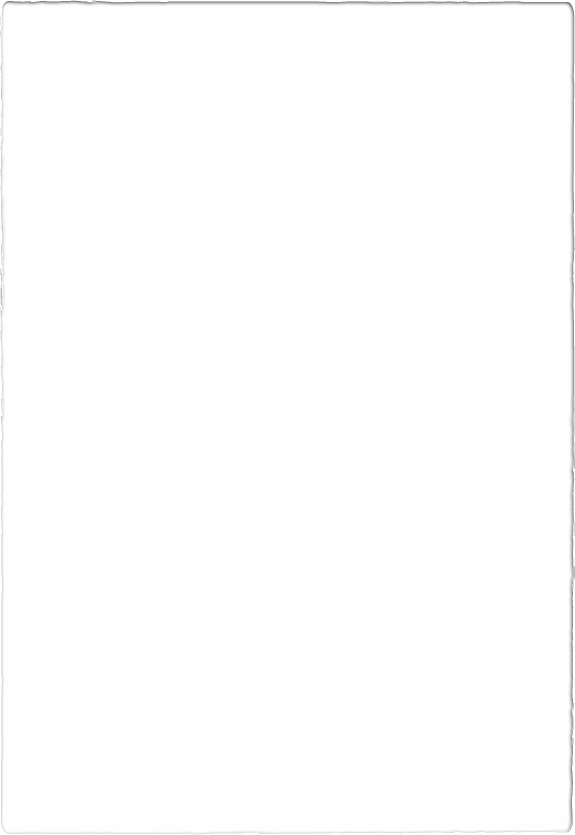 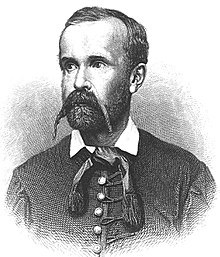 ,,Mert ha újat mondol, ér szívhez a dal,
Csak hogyha azt, mi benne szúnyadoz,
Életre költi, vágyainkkal átkat,
Mosolyt a kedvnek, búnak könnyt ha hoz.”

,,E dőre könyvből is csak úgy Iesz ének. –
Vegyen hát minden ami illeti
Borágot, rózsát vagy ciprust füzérnek,
Vegyen ha szíve dallal van teli.
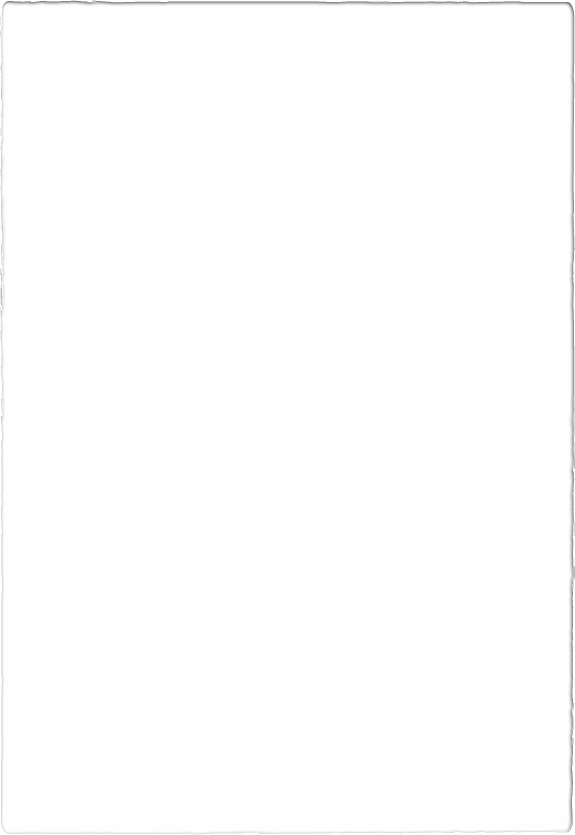 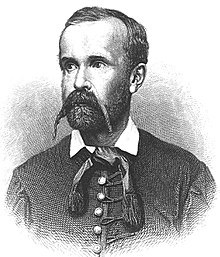 A versben Madách Imre életigazságot mond el az embereknek a 19. századról, erről a korról.
Az ember tragédiáját is összegzi, ugyanazokat az értékeket fogalmazza meg versében. 
Időmértékes verselésű
Az értékszembesítő verstípusok közé tartozik.